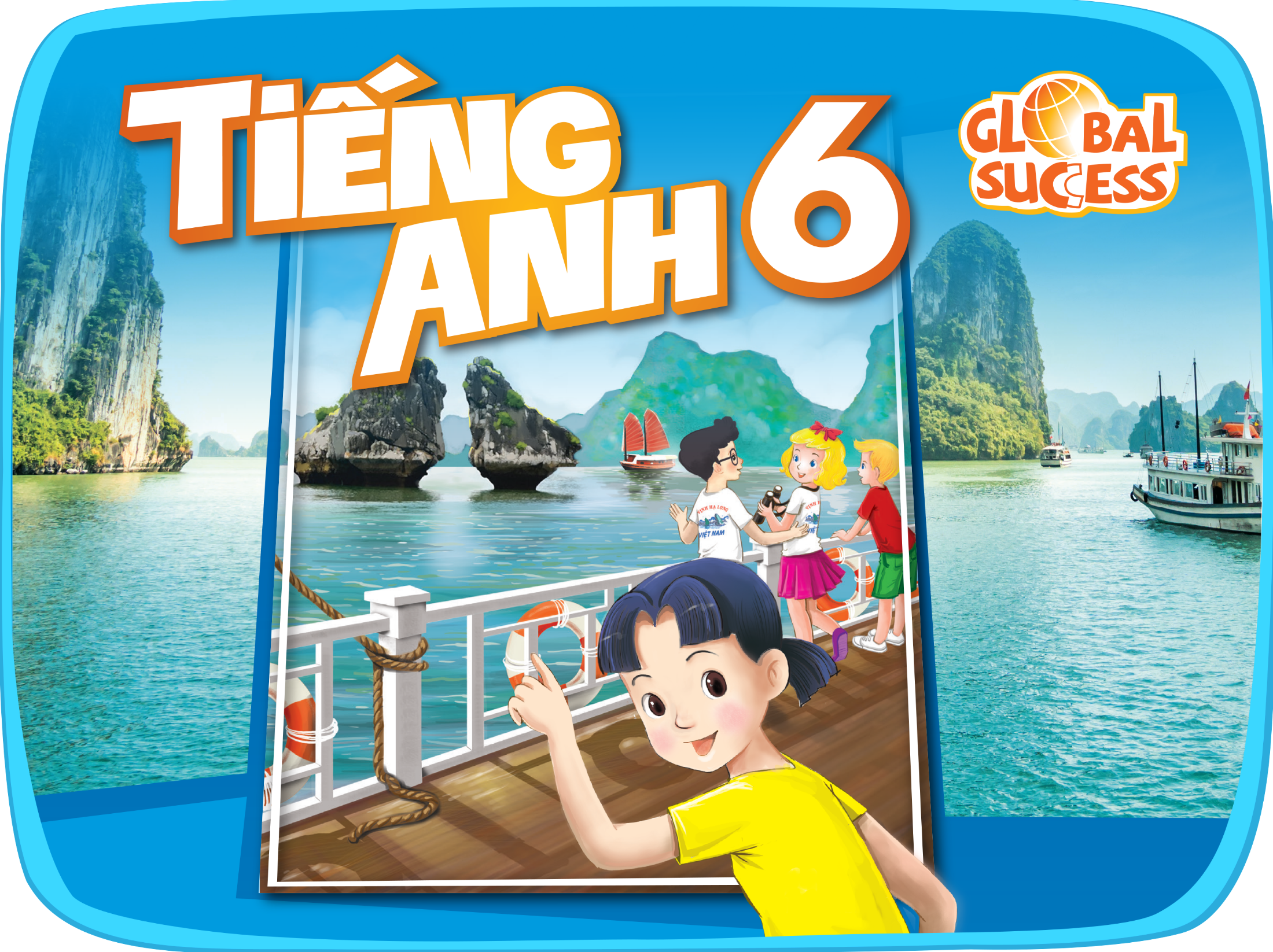 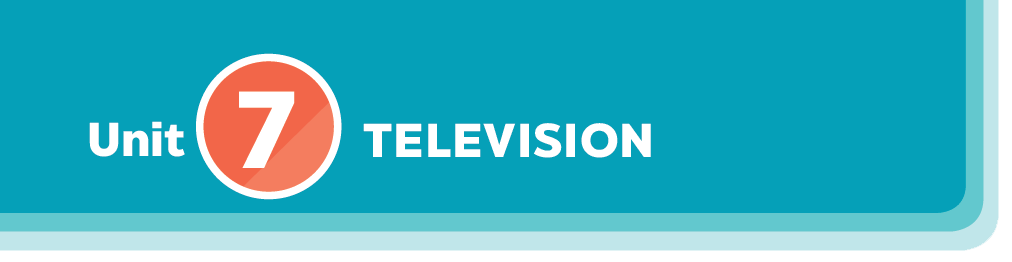 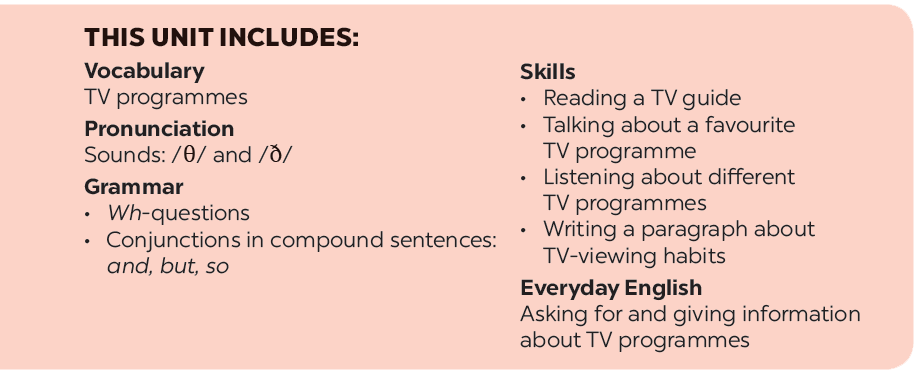 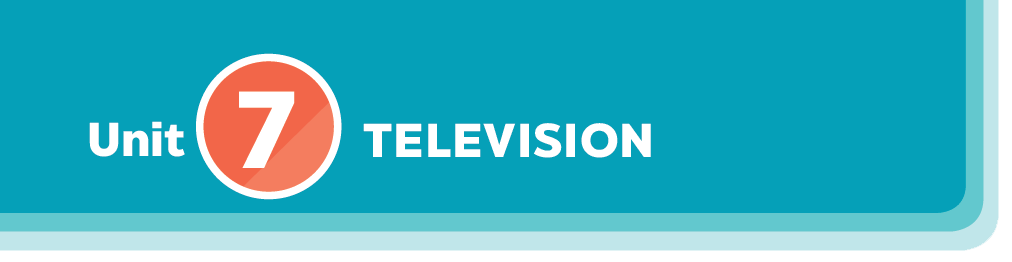 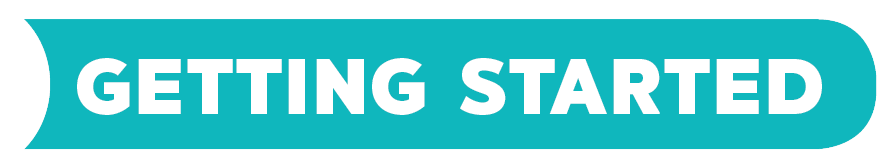 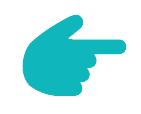 What’s on today?
Find and write the adjectives in the conversation which describe the programmes and characters below.
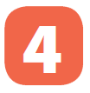 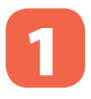 Listen and read.
Choose the correct answer A, B, or C.
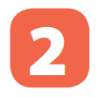 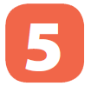 Work in groups. Interview your partners about their favourite TV programmes and report to the class.
Read the conversation again and match 1-5 with a-e.
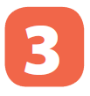 Wednesday,January 12th 2022
Unit 7:Television
Lesson 1:Getting started p.6-7
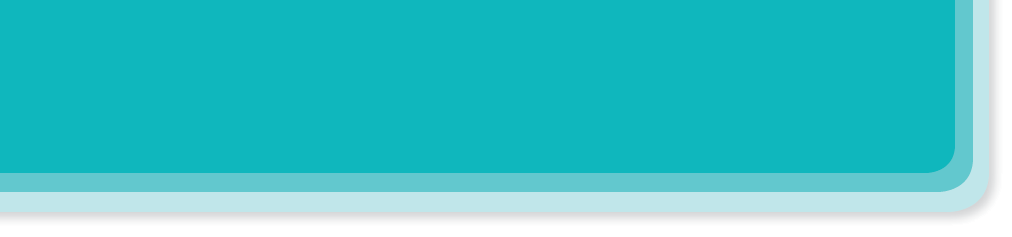 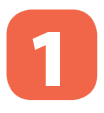 Listen and read.
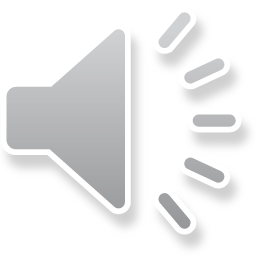 What’s on today?
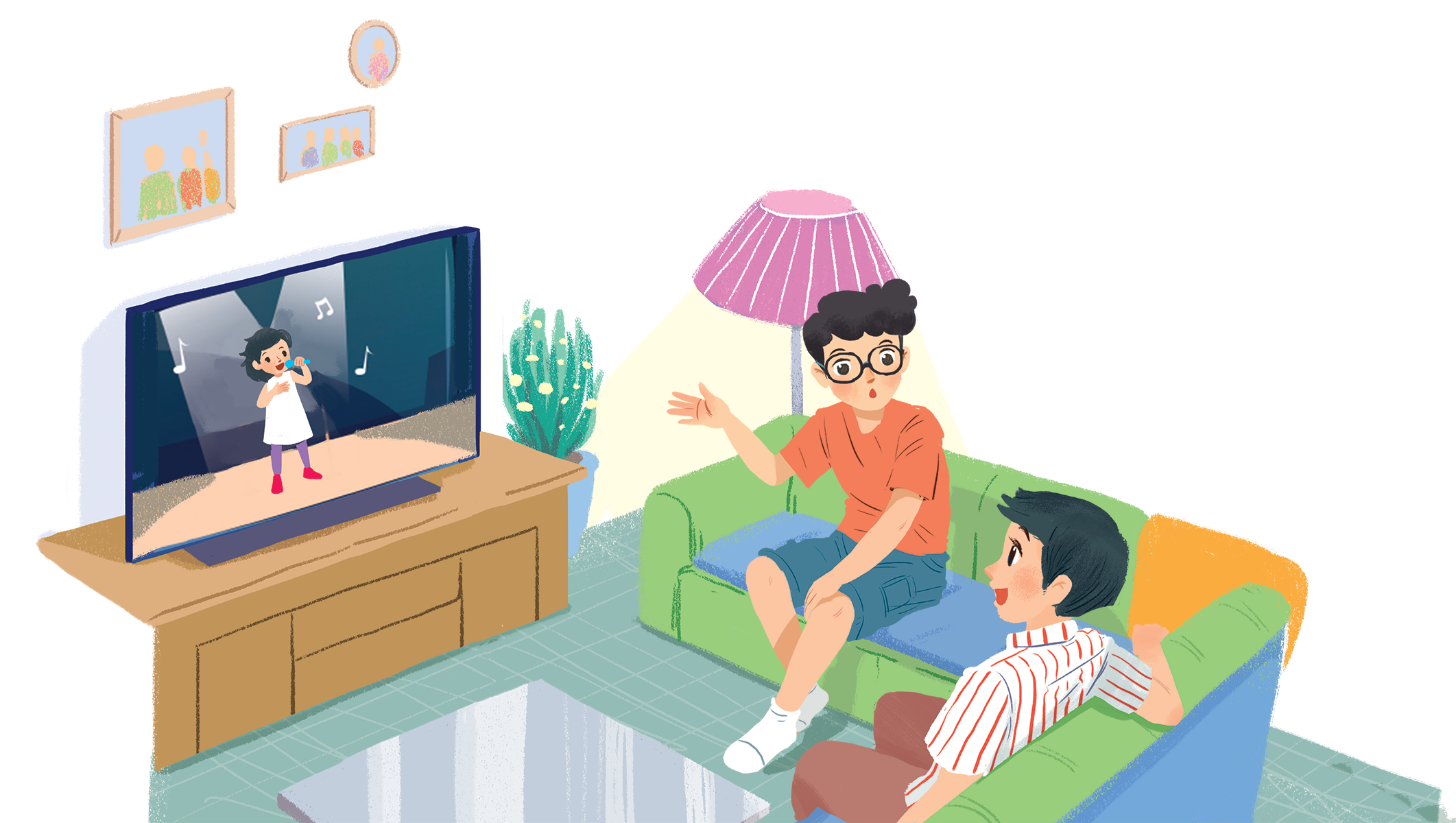 1.Listen & read:
Vocabulary
Programme (n)           chương trình (truyền hình)
Animated(film) (adj)  hoạt hình
Clever(adj)         khôn ngoan,thông minh
Chanel(n)           kênh (truyền hình)
Educational(adj)       mang tính giáo dục
Talent show(n)          cuộc thi tài năng trên TH
Character(n)             nhân vật
Cartoon(n)                  phim hoạt hình
What’s on today?
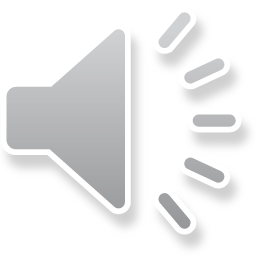 Phong: What are you watching, Hung?  
Hung: The Voice Kids.
Phong: That music talent show is very interesting.
Hung: It is. What programme do you often watch, Phong?
Phong: Films. I like animated films like The Lion King. 
Hung: I love them, too. They’re wonderful.
Phong: I often watch them with my little brother, but he prefers cartoons.
Hung: Tom and Jerry?
Phong: Ha ... ha ... Yes, he loves Jerry the mouse. 
Hung: Jerry’s a clever character. Do you know any English programmes for children?
Phong: Yes. I watch English in a Minute on VTV7. 
This channel has many educational programmes. 
Hung: Great. I’ll watch it, too.
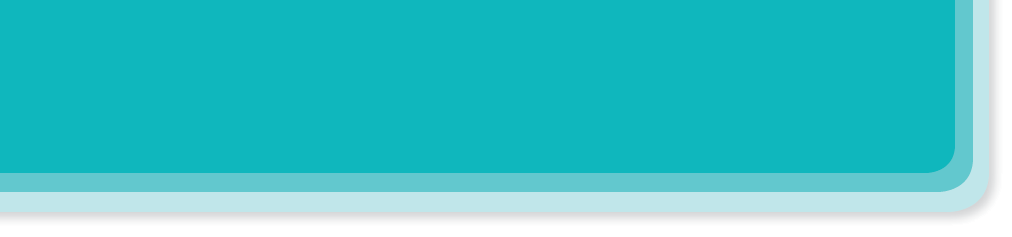 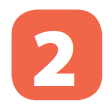 Choose the correct answer A, B, or C.
1.
Phong and Hung are talking about _______.
A.
B.
C.
A.
B.
C.
A.
B.
C.
A.
B.
C.
seeing
clever
The Voice Kids programme
English in a Minute programme
different TV programmes
animated  films
cartoons
talent shows
watching
looking
educational
funny
2.
Phong likes _______.
When a programme teachesyou something, it’s _______.
4.
When you’re viewing a TV programme, you say: “I’m _______ TV.”
3.
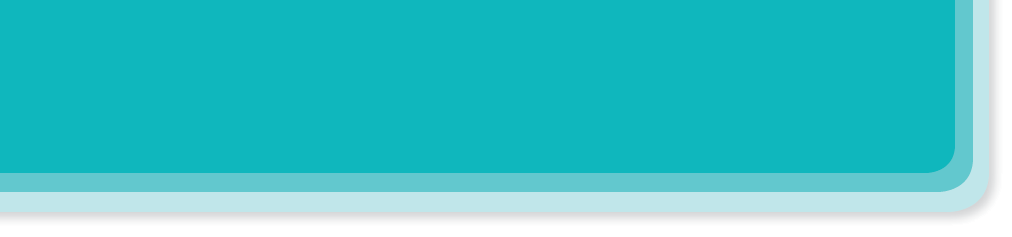 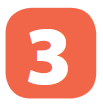 Read the conversation again and match 1-5 with a-e.
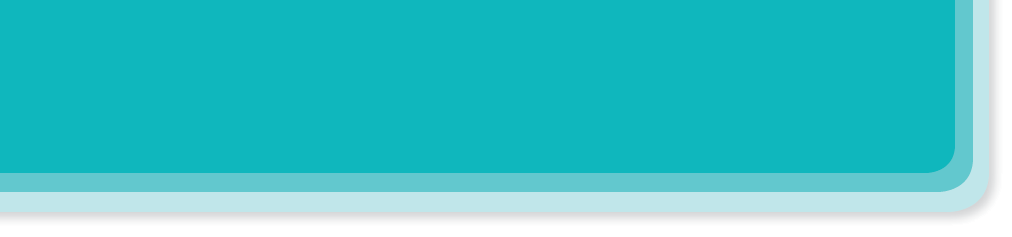 Find and write the adjectives in the conversation which describe the programmes and characters below.
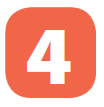 interesting
The Voice Kids
1.
animated  films
2.
wonderful
Jerry the mouse
3.
clever
programmes on VTV7
4.
educational
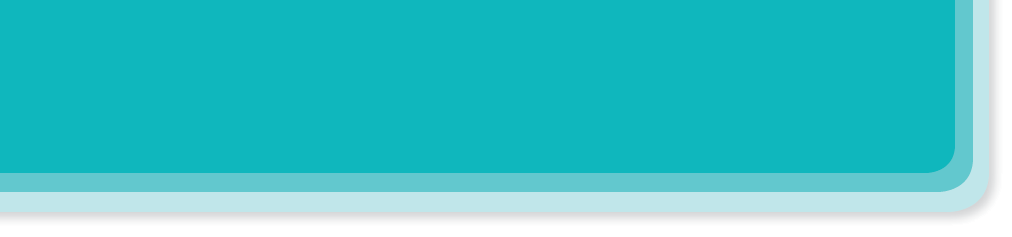 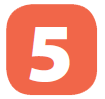 Work in groups. Interview your partners about their favourite TV programmes and report to the class.
Example:
In our group, Mai likes sports programmes on TV. Binh likes ...
Home Assignments
Make sentences using the vocabulary
Read the conversation again
-Do EX B1,2 p.3-4 in WB.
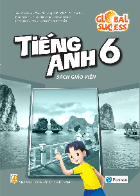 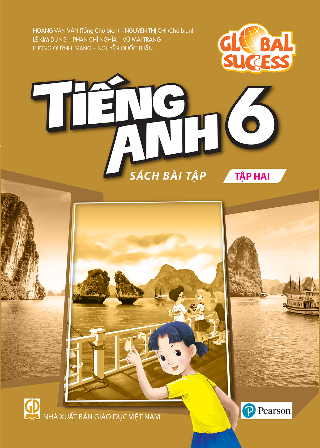 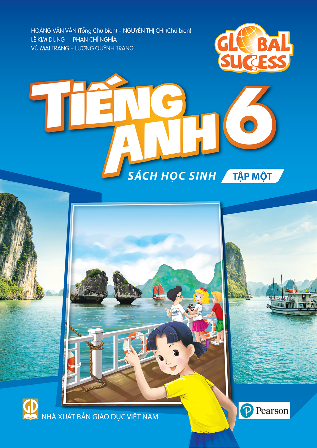 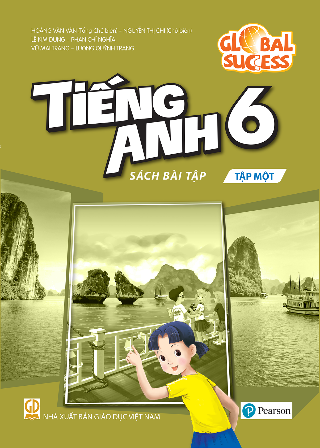 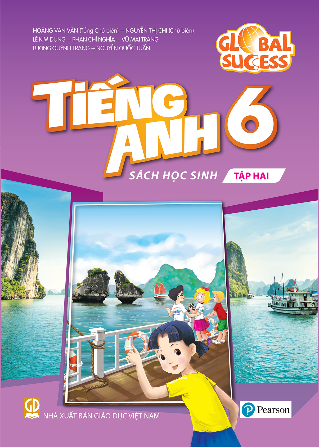